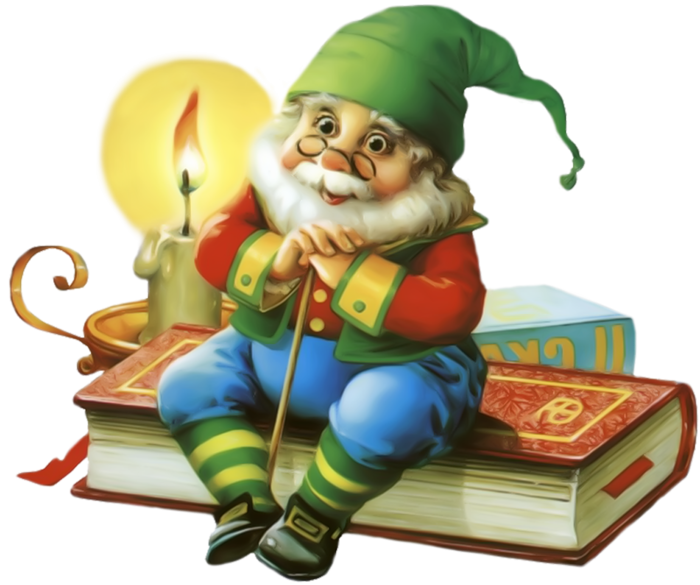 Казкотерапія
Казкотерапія - це напрямок практичної психології, що використовує ресурси казок для вирішення цілої низки завдань: виховання, освіту, розвиток особистості та корекція поведінки.
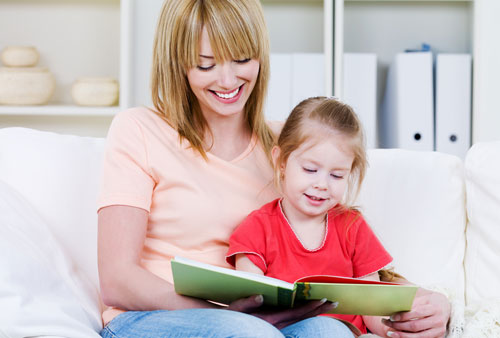 Поняття і визначення
Якщо спробувати знайти в інформаційних джерелах визначення казкотерапії, то виникнуть певні труднощі. Це буде пов'язано з тим, що в різних контекстах, цей термін використовують по-різному. Казкотерапію використовують і у вихованні, і в освіті, і в розвитку, і в тренінговому дії, і як інструмент психотерапії.
Казкотерапія як інструмент передачі досвіду «із уст в уста». Це спосіб виховання у дитини особливого ставлення до світу, прийнятого у даного соціуму. 
Казкотерапія як інструмент розвитку. У процесі слухання, обмірковування та обговорення казки у дитини розвиваються необхідні для ефективного існування фантазія, творчість.
Казкотерапія як наратив. Слухаючи і сприймаючи казки людина, вбудовує їх у свій життєвий сценарій, формує його. 
Казкотерапія, як психотерапія. Робота з казкою спрямована безпосередньо на лікування та допомогу клієнту.
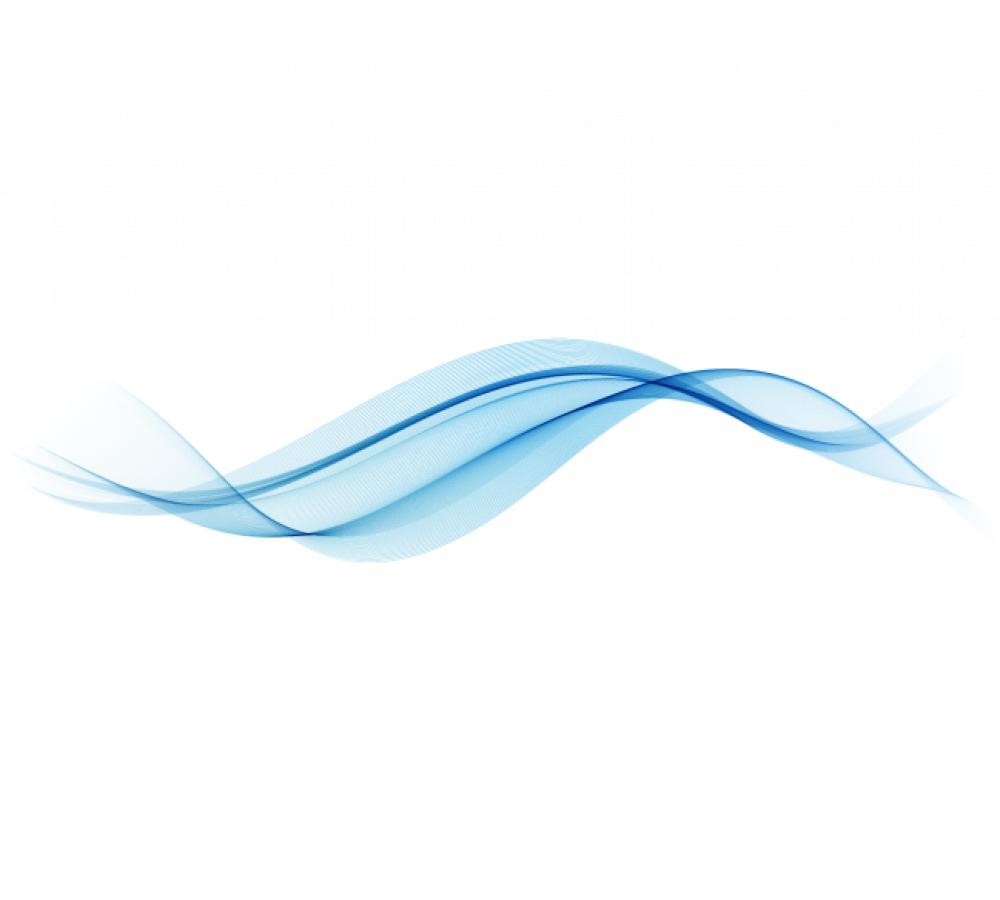 Мета і функції
Метою казкотерапії є підведення людини до усвідомлення своєї внутрішньої сутності, своєї цілісності і неповторності, до відчуття гармонії із собою і світом. У процесі казкотерапії людина навчається сприймати себе такою, якою вона є, усвідомлювати себе й інших людей, як неповторну індивідуальність. У кожної людини є потреба у самовираженні, яка здебільшого, залишається незадоволеною, що породжує внутрішній конфлікт.
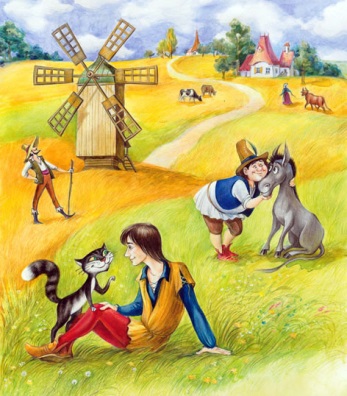 Принципи казкотерапії
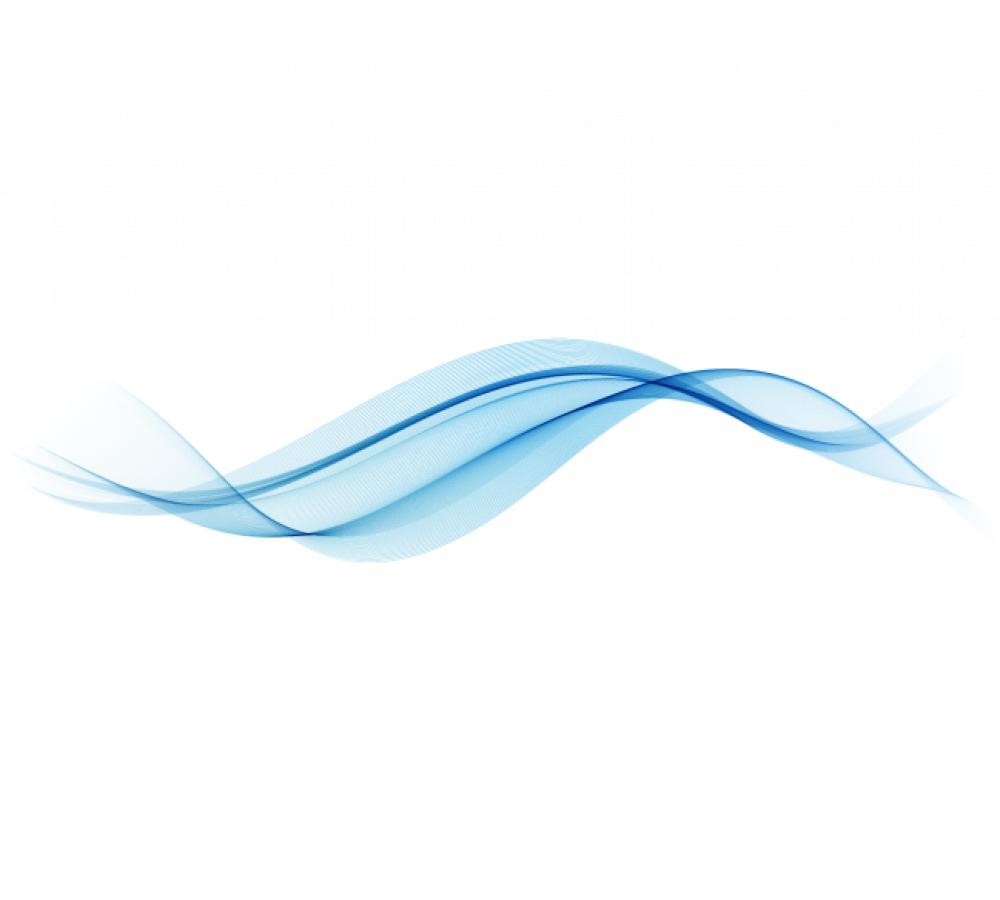 Основні особливості
Першорядну важливість представляє початок казки, він повинен бути правдивим. “Головним героєм казка намагається зробити самого слухача”. Гарний слухач - це той, хто намагається себе впізнати. Слухач, особливо дитина, стає героєм, і далі розділяє його долю. 

Важливою рисою казки є і те, що в ході її розповіді відбувається трансформація. Хтось маленький і слабкий на початку в кінці перетворюється на сильного, значущого.

В основі казок лежать обряди ініціації - сконцентровані процеси перетворення дитини в дорослого. 

Однією з особливостей психотерапії є уміння переміщати увагу. Нерідке поліпшення настає просто тому, що фокус уваги зміщується з однієї проблеми на іншу.
Види казок
Казки про тварин – це казки про взаємовідносини людей і тварин. Діти до п’яти років легко ідентифікують себе з тваринами, намагаються бути схожими на них. 
Побутові казки. Вони розповідають про перипетії сімейного життя, показують засоби розв’язання конфліктних ситуацій, формують здорове почуття гумору по відношенню до негараздів. 
Страшні казки. Казки про нечисту силу: відьом, упирів, вурдалаків та інших. Тут ми маємо справу з досвідом дитячої самотерапії: багаторазово моделюючи і проживаючи тривожну ситуацію в казці, діти звільняються від напруги і вивчають нові способи реагування.
Чарівні казки. Завдяки чарівним казкам в несвідоме людини потрапляє «концентрат» життєвої мудрості і інформації про духовний розвиток людини.
Авторські художні казки більш образні, ніж народні. Якщо ми хочемо допомогти пацієнту усвідомити свої внутрішні переживання, ми, скоріш за все, оберемо авторську казку, не дивлячись на велику кількість особистісних проекцій.
Художні казки, міфи, притчі, байки дозволяють початківцю терапевту не обтяжувати себе складанням «правильних казок, оскільки є велика кількість казок». 
Дидактичні казки створюються педагогами для «упаковки» учбового матеріалу. Дидактичні казки можуть розкривати сутність і важливість деяких знань. У формі дидактичних казок «подаються» учбові завдання.
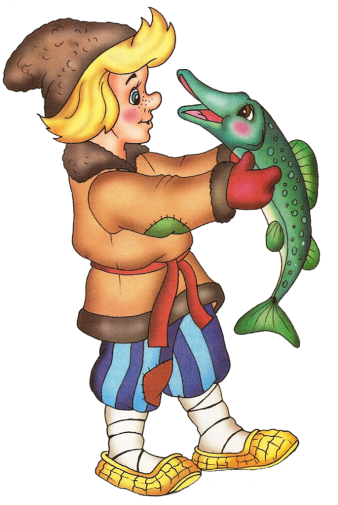 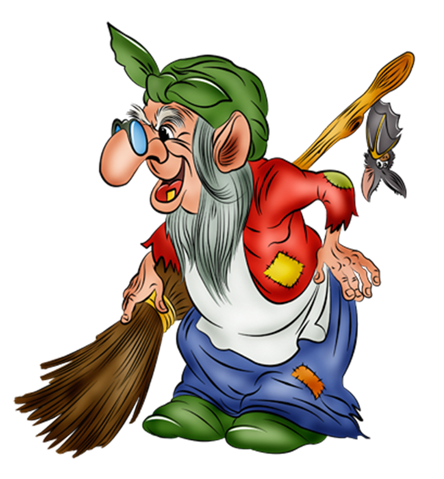 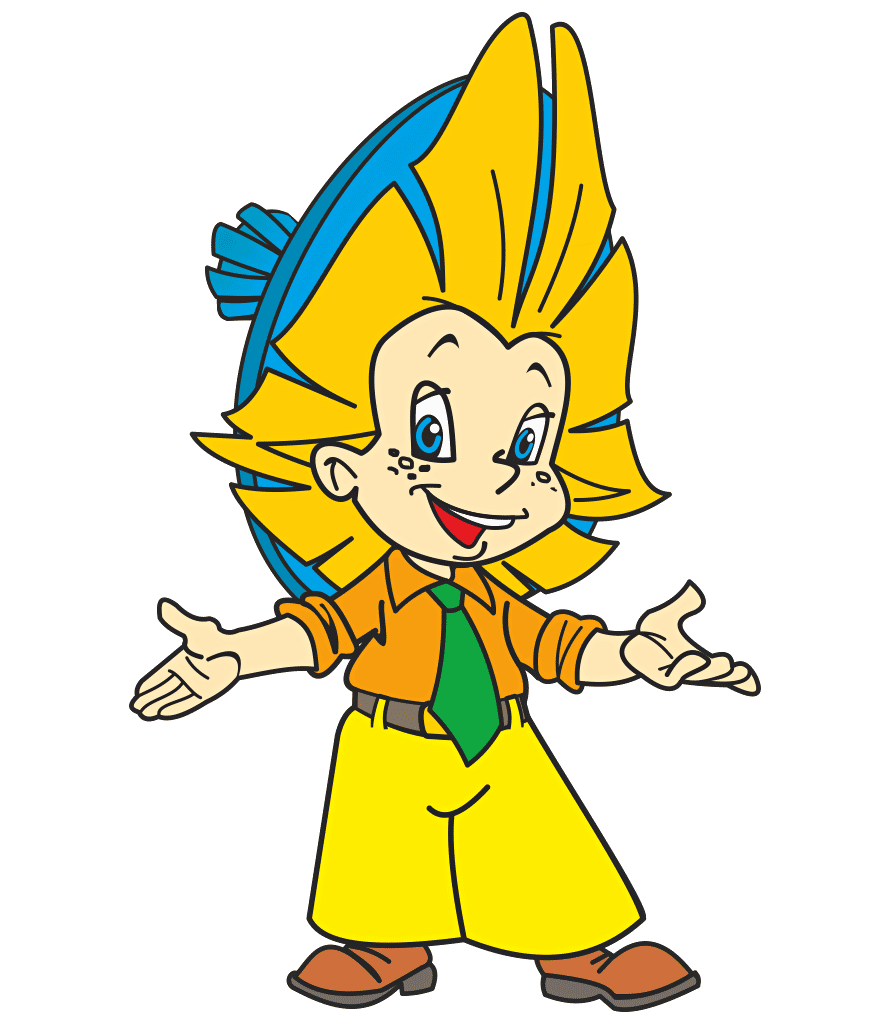 Види казок (Т.Зінкевич-Євстигнєєва)
Концепція комплексної казкотерапії базується на п'яти видах казок:
Художні  
Медитативні
Психокорекційні  
Дидактичні
Психотерапевтичні
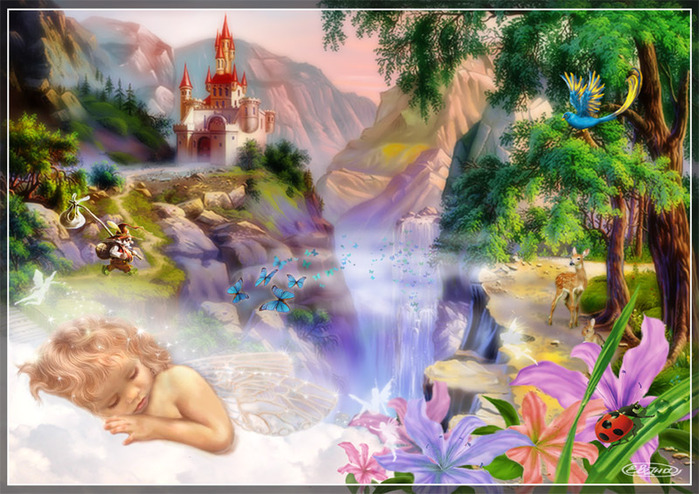 Форми роботи з казкою
Алгоритм психокорекційної казки
В першу чергу ми знаходимо героя, близького дитині за статтю, віком, характером.
Потім описуємо життя героя в казковій країні так, щоб дитина знайшла схожість зі своїм життям.
Далі вводимо героя у важку ситуацію, схожу на реальну ситуацію дитини, і приписуємо герою всі хвилювання дитини.
Герой починає шукати вихід із скрутного становища. Або ми починаємо погіршувати ситуацію, приводячи її до логічного кінця, що також підштовхує героя до змін. Герой може зустрічати істот, які опинились в такому ж становищі, і дивитися, як вони розплутують цю ситуацію. Наше завдання – через казкові події показати герою ситуацію з іншого боку, запропонувати альтернативні моделі поведінки.
Герой розуміє, що був не правий і починає змінюватись.
Робота з казкою, варіанти зміни казки
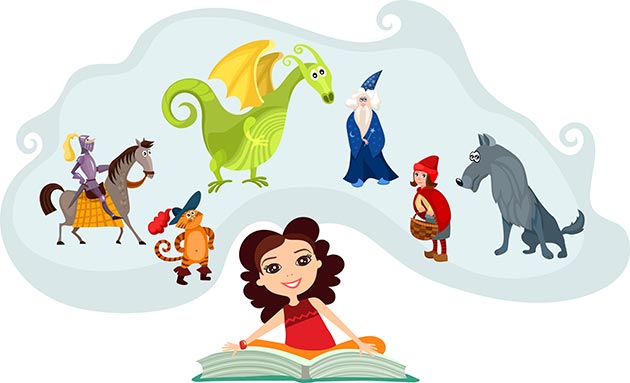 Схема психологічного аналізу казки
1) Енергоінформаційне поле казки (ємоціїї, думки після прочитання казки);
2) Основна тема казки (ідея);
3) Сюжет казки (виклад перебігу події);
4) Лінія головного героя (образ автора идеальний або реальний);
5) Символічне поле (інформація про внутрішнії світ клієнта) .
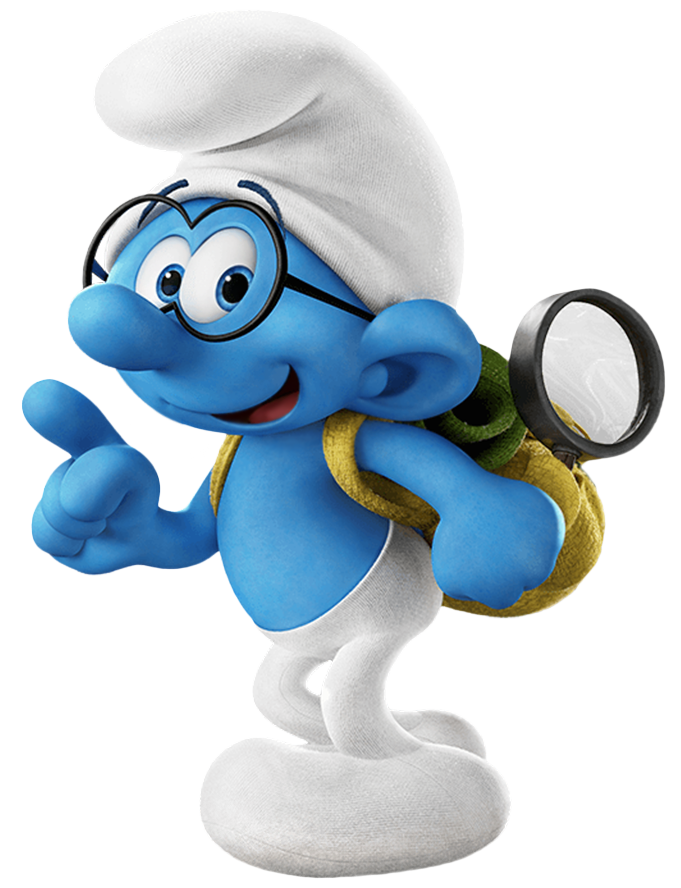 Психологічні характеристики казки
Казка інформативна. Через аналіз казки психолог отримує інформацію про життя, стан, труднощі 
Казка екологічна. І дитина, і психолог мають бути емоційно захищені
Казка необмежена. Дитина (психолог), змінюючи казку, змінюють своє життя
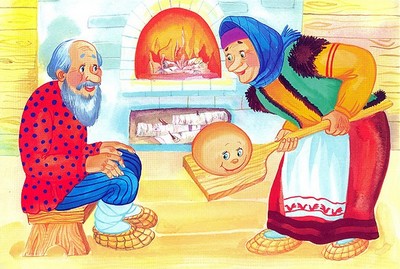 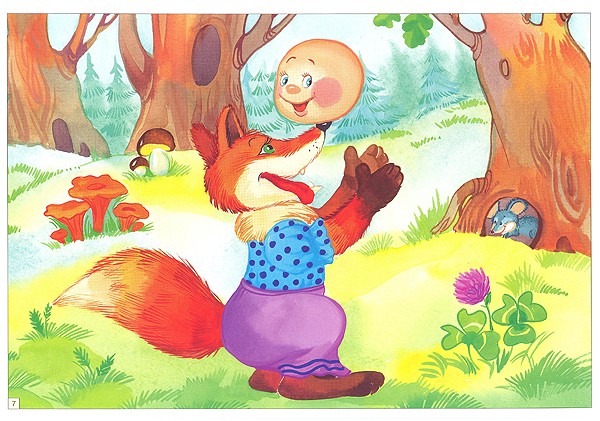 Казка феєрична. Костюми, ляльки, музичні інструменти у терапії
Казка емоційна. Накопичується позитивний заряд
Казка мудра. Дає можливість дітям і дорослим обрати способи розв’язання проблемних ситуацій
Висновки
Казки – частина нашої історії, культурне надбання, яке може дати людям відчуття неперервності і згуртованості. У межах казкотерапії ми можемо осмислювати через казку різноманітні життєві явища, події життя, феномени духовного пошуку і багато іншого.
Казка – це абстрагована форма місцевої розповіді, представленої в більш стислій і кристалізованій формі.
Головним засобом психологічного впливу в казкотерапії виступає метафора як ядро будь-якої казки. Саме глибина і точність метафори визначають ефективність казкотерапевтичних прийомів у роботі з дітьми та дорослими.
В казках представлена загальнолюдська основа життя. Це важливо для будь-якого віку. І для дорослих, і для дітей.
Казка – це школа розпізнавання прихованих, глибоких рис характеру людини.
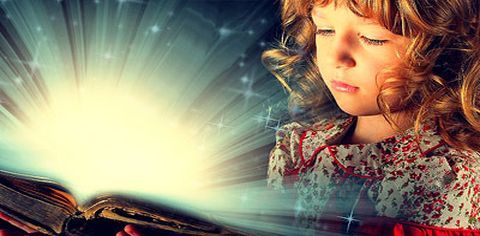